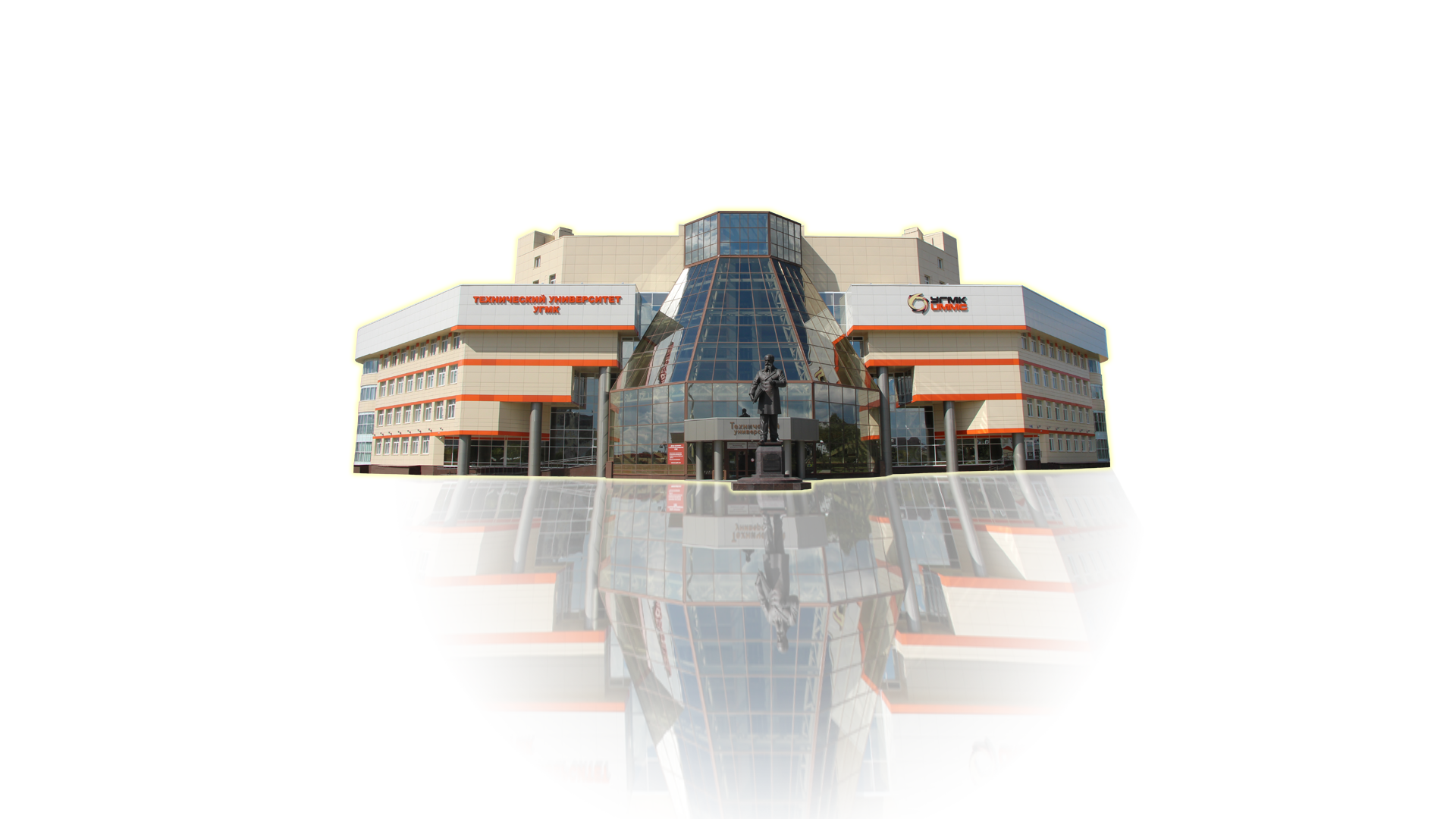 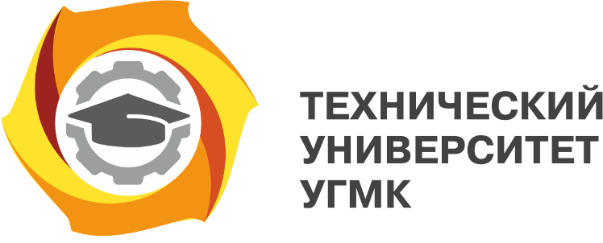 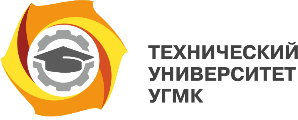 Автоматизация деятельности управления по учебно-воспитательной работе для оценки индивидуальной и групповой работы студентов с помощью 1С:Университет
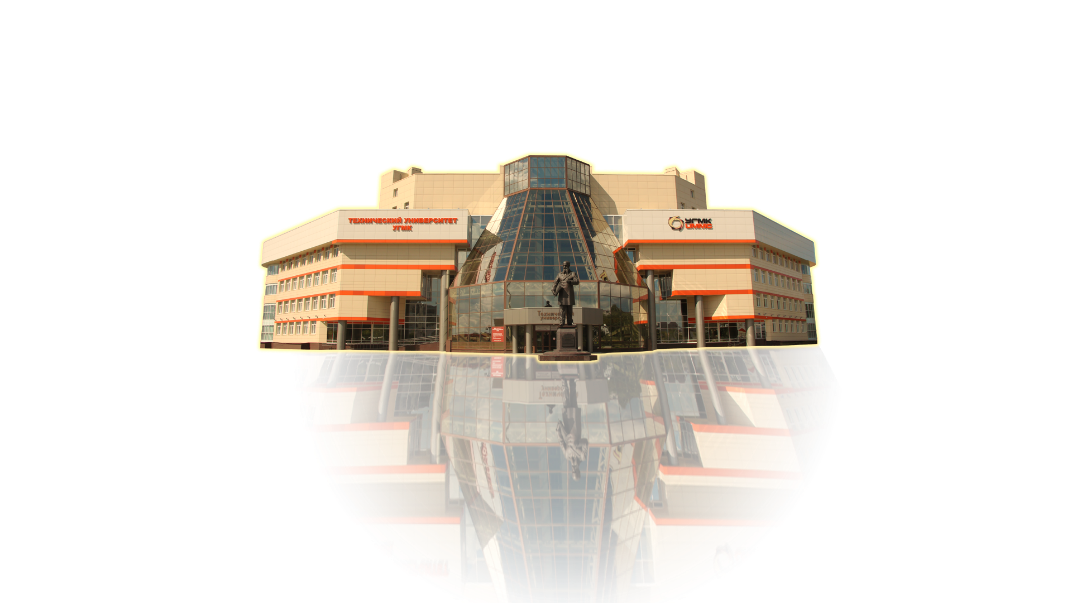 Крестников Андрей Сергеевич
начальник управления ИТ
a.krestnikov@tu-ugmk.com
2
Слайд №
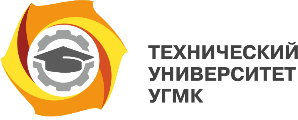 Технический университет УГМК
Технический университет УГМК – первый частный технический вуз на Урале и единственный частный вуз горно-металлургического профиля в России. 
Вуз был открыт в 2013 году с целью подготовки высококвалифицированных кадров для промышленности. 
В 2015 году появились первые студенты.
В июле 2016 года университет получил государственную аккредитацию Министерства образования и науки РФ.
В 2018 году появились первые бюджетные места
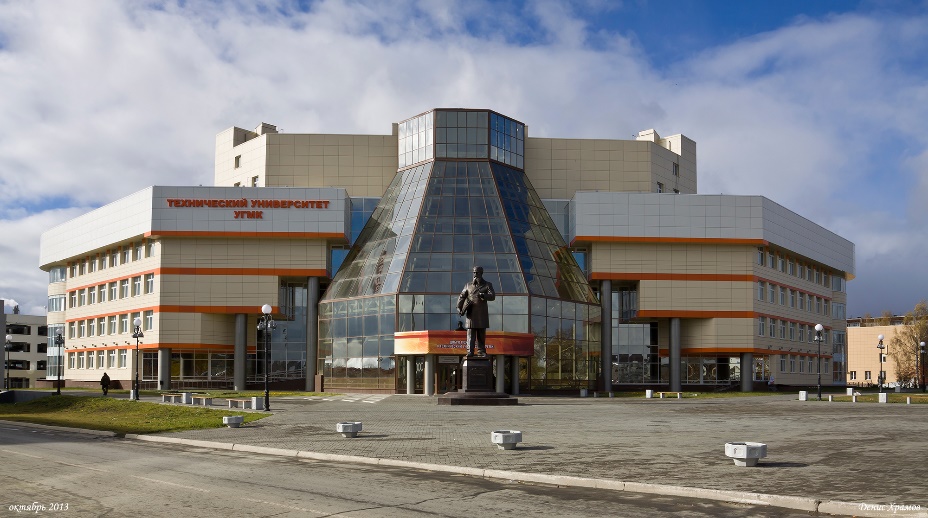 3
Слайд №
[Speaker Notes: Ежегодно здесь обучаются порядка 12 тысяч человек – это инженеры и руководители всех уровней, рабочие, а также студенты из городов присутствия компании.
В арсенале университета около 300 программ дополнительного профессионального образования.
Программы разработаны и реализуются с учетом требований производства. Численность студентов на 1 сентября 2018 года составит около 600 человек.]
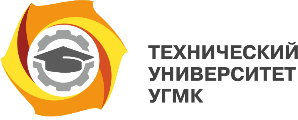 ООО «УГМК-Холдинг»
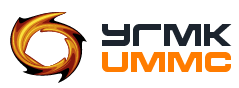 Учредитель вуза ООО «УГМК-Холдинг» – Российский горно-металлургический холдинг, крупнейший производитель меди, цинка, угля и драгоценных металлов в стране. 
В состав УГМК входит более 40 предприятий в России и за рубежом. Штаб-квартира компании располагается в городе Верхняя Пышма (Свердловская область).
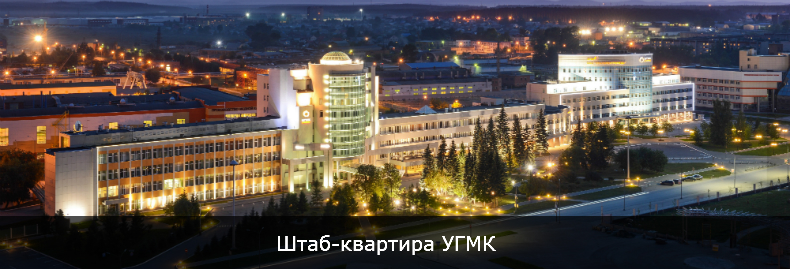 4
Слайд №
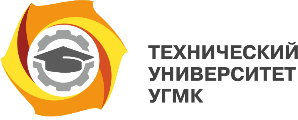 Информационные системы
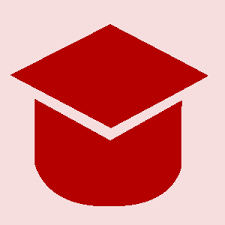 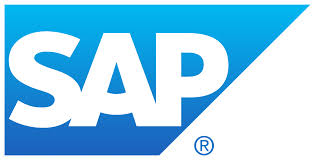 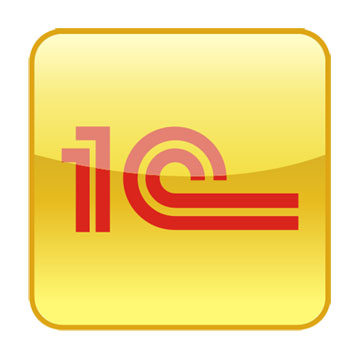 Webtutor
SAP:ERP
1C:Университет ПРОФ
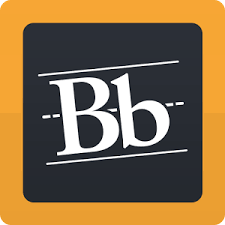 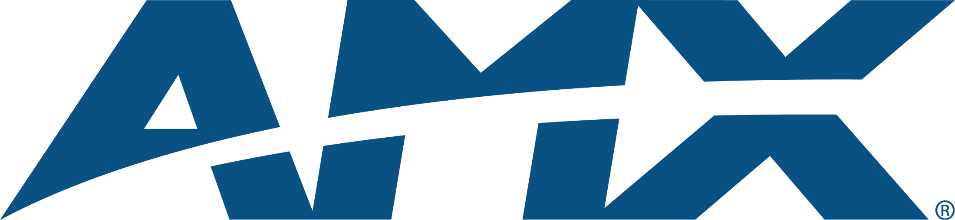 AMX
Blackboard
5
Слайд №
[Speaker Notes: AMX – производитель систем управления (конференц-системы, ВКС).]
AMX: расписание занятий
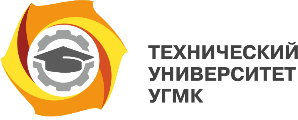 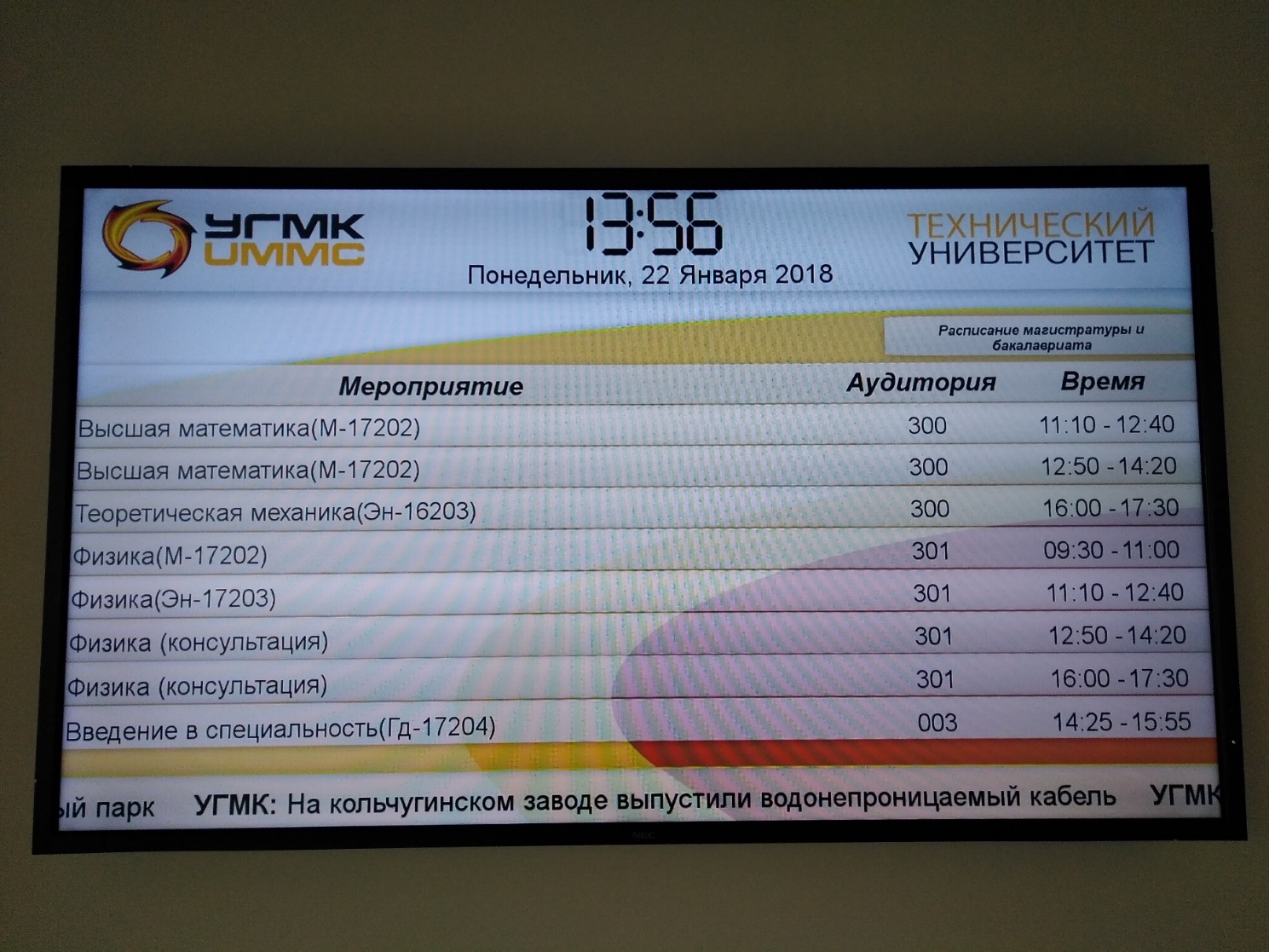 6
Слайд №
[Speaker Notes: Общее расписание]
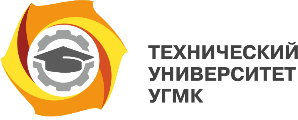 1С:Университет
Используемые подсистемы 1С:Университет:
Планирование учебного процесса 
Расписание (потребовались доработки)
Приемная комиссия
Управление студенческим составом
Портал вуза
7
Слайд №
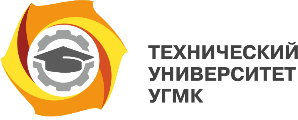 Оценка внеучебной деятельности
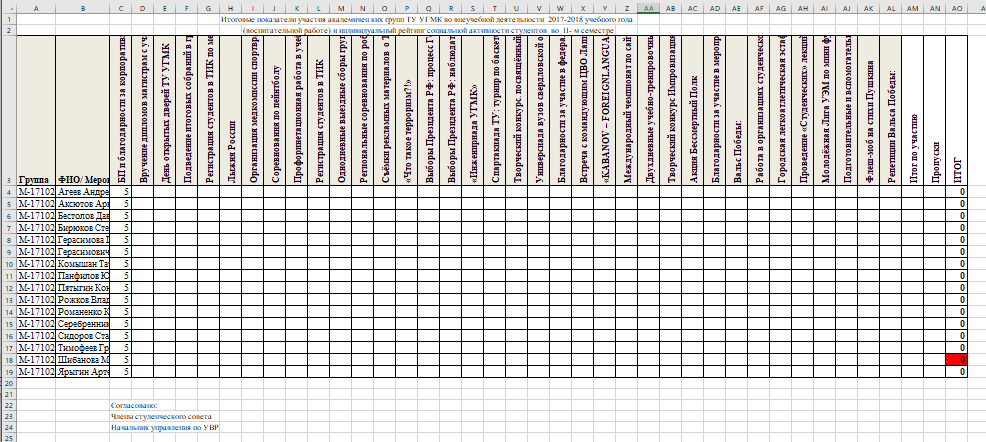 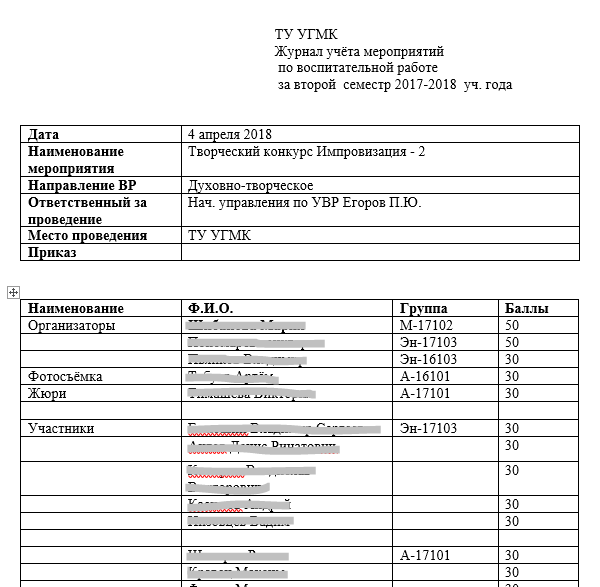 8
Слайд №
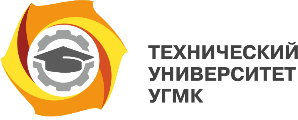 Оценка внеучебной деятельности
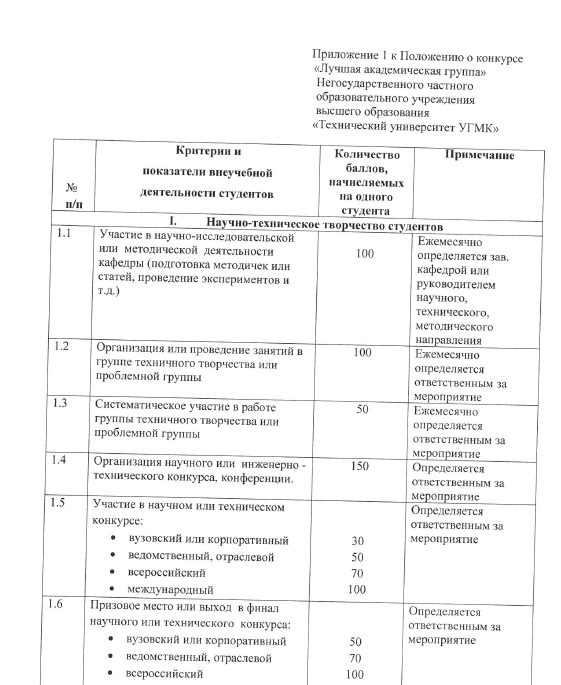 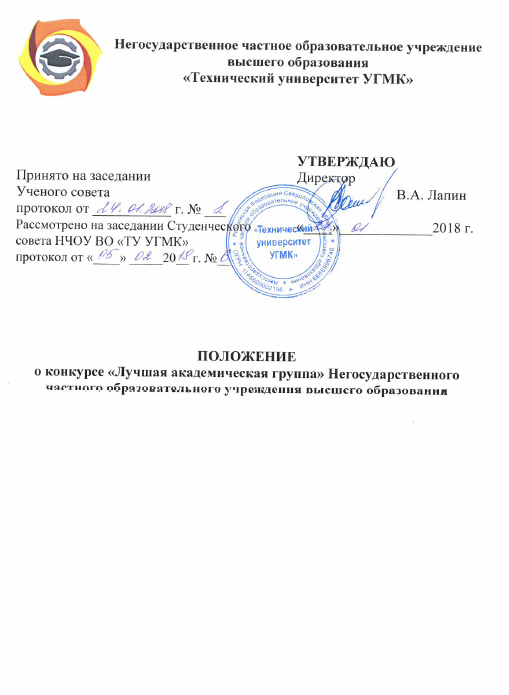 9
Слайд №
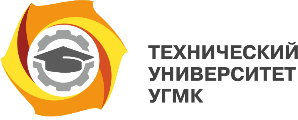 Задачи обработки «Конкурс ЛАГ»
Фиксировать результаты всех прошедших мероприятий, включая правонарушения студентов.
Учитывать Положение о конкурсе «Лучшая академическая группа» при оценке студента.
Вся необходимая отчетность должна формироваться автоматически из системы.
Обеспечить разные права доступа к системе разным категориям пользователей.
Предусмотреть возможность актуализации перечня показателей Положения.
10
Слайд №
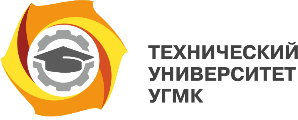 Задачи обработки «Конкурс ЛАГ»
Система должна уметь: 
выявить победителей конкурса «Лучшая академическая группа»;
выявить самого активного студента; 
оценить проведенные мероприятия по каждому направлению работы с учётом заинтересованности участия студентов; 
определить наиболее часто выполняемые студентами задачи и роли; 
выявить направления учебно-воспитательной работы, которые  охватываются в меньшей степени.
11
Слайд №
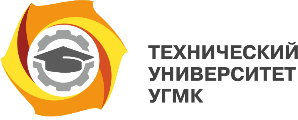 Основная форма
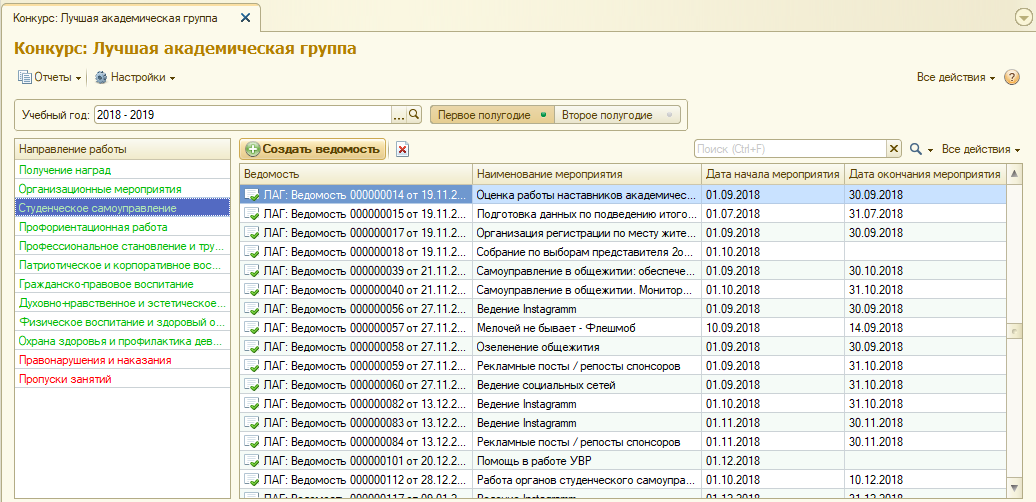 12
Слайд №
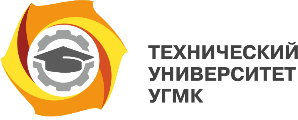 Ведомость
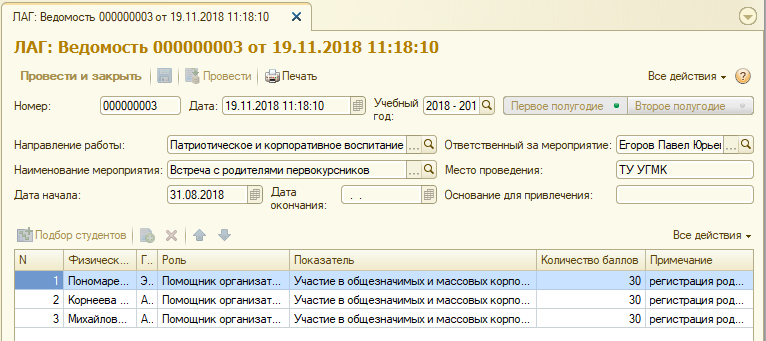 13
Слайд №
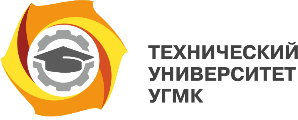 Справочник «ЛАГ:Показатели»
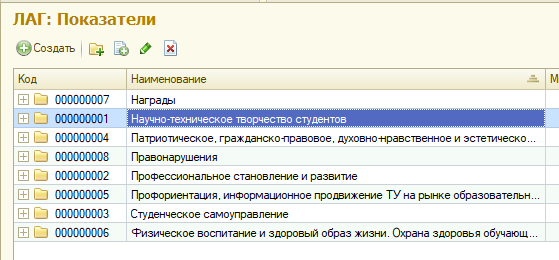 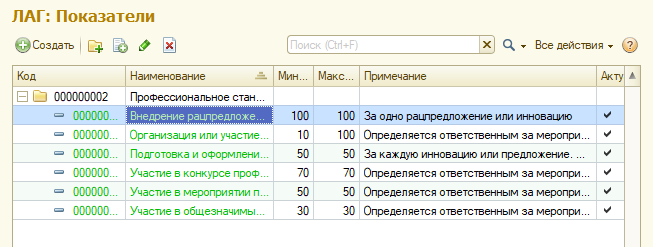 14
Слайд №
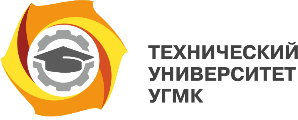 Ведомость
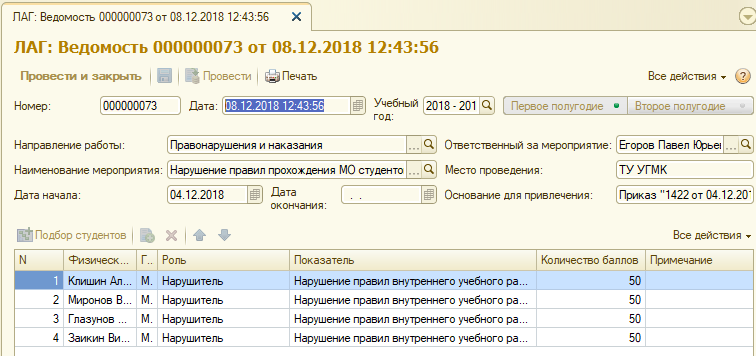 15
Слайд №
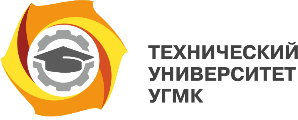 Отчет «Лучшая группа»
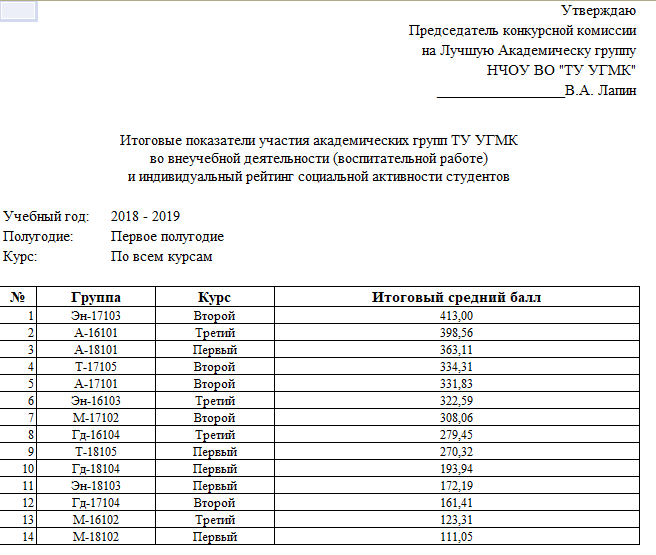 16
Слайд №
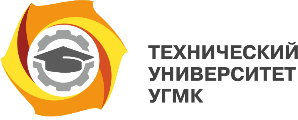 Отчет «Лучший студент»
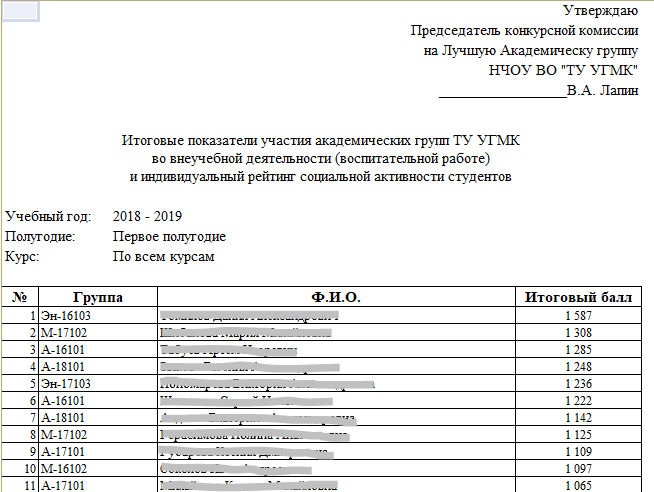 17
Слайд №
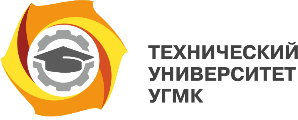 Отчет по направлению
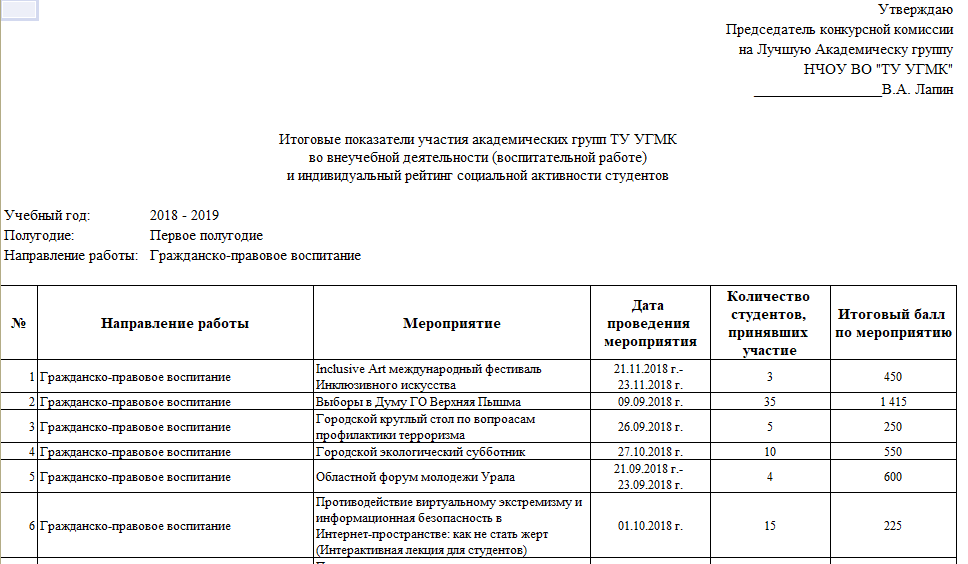 18
Слайд №
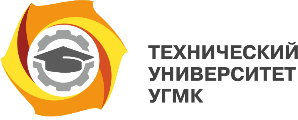 Отчет по группе (мероприятия)
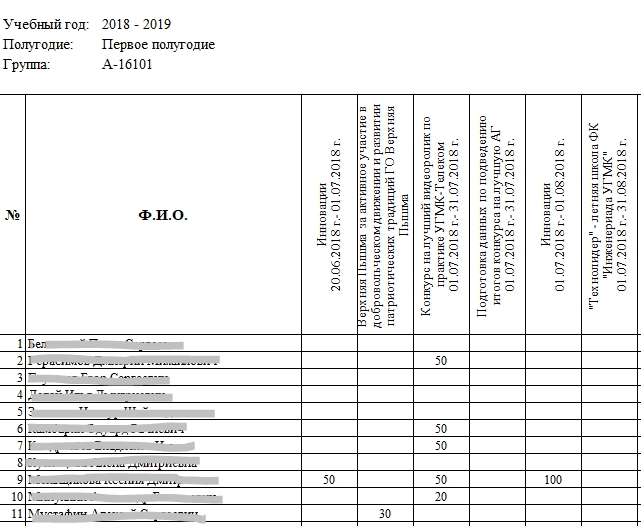 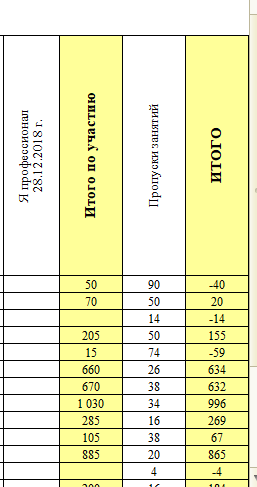 19
Слайд №
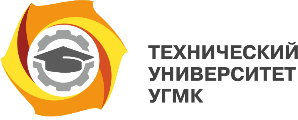 Отчет по группе (показатели)
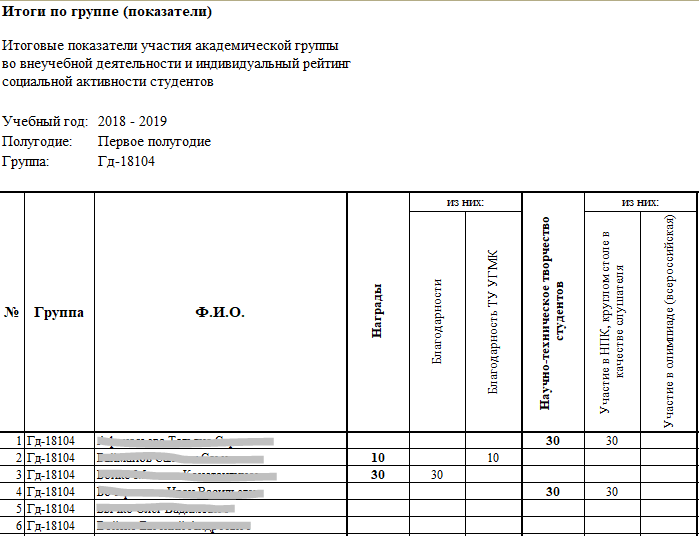 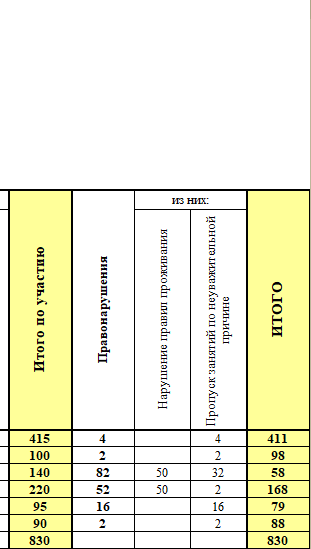 20
Слайд №
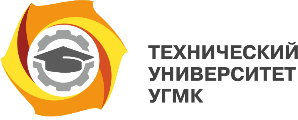 Личный кабинет студента
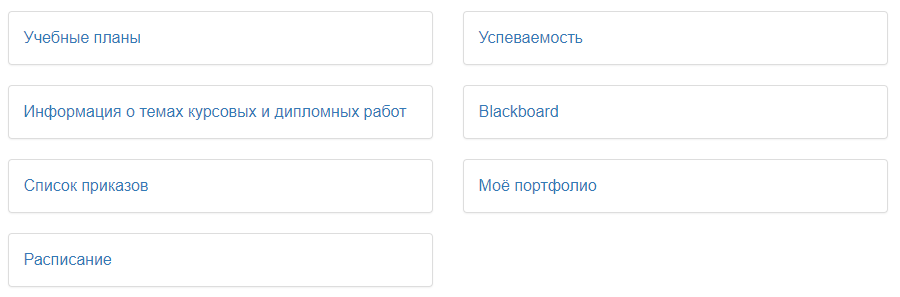 21
Слайд №
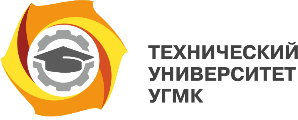 Результаты
Автоматизация ручного труда, возможность оперативно отслеживать динамику изменения набранных баллов, правильность заполнения ведомостей.
Отчеты позволяют определять правильность выбора показателей и при необходимости принимать решения о их корректировке.
Снижается вероятность ошибки и субъективизм при выставлении баллов студентам.
22
Слайд №
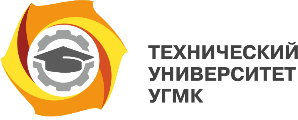 Спасибо 
за внимание !